簡介槓桿原理
[Speaker Notes: 影片~2:19  https://www.youtube.com/watch?v=6OM_yEzedq4]
阿基米德說:給我一個支點(支撐點)，我就能撐起整個地球！
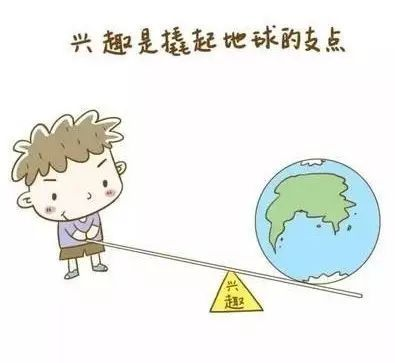 [Speaker Notes: 影片  1:12~2:19  https://www.youtube.com/watch?v=6OM_yEzedq4]
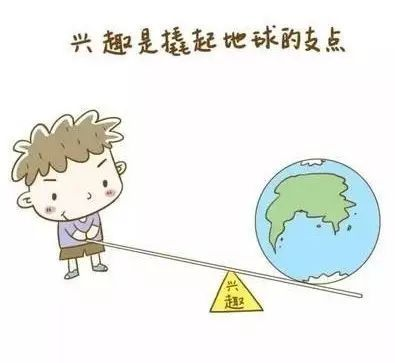 支點??
1
2
3
其他點是??
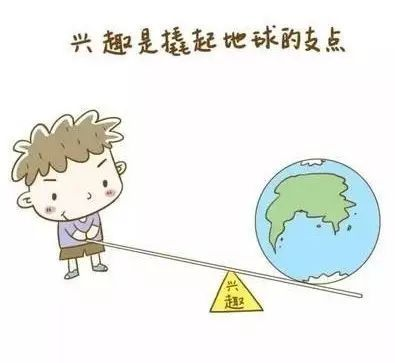 1
2
3
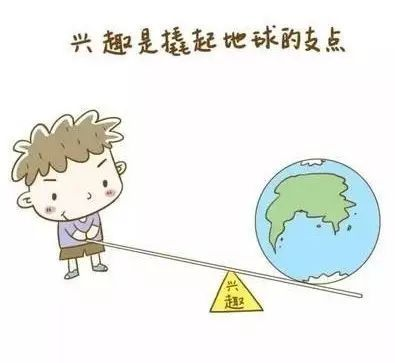 1
2
施力點
3
支點
抗力點
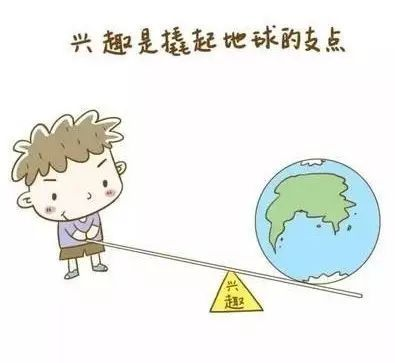 施力臂
抗力臂
1
2
施力點
3
支點
抗力點
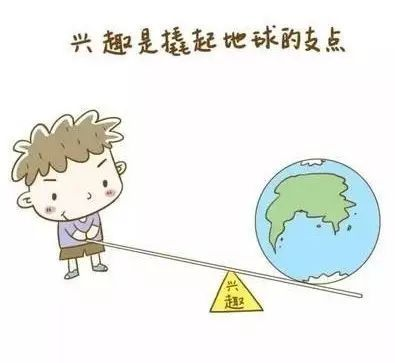 施力臂
抗力臂
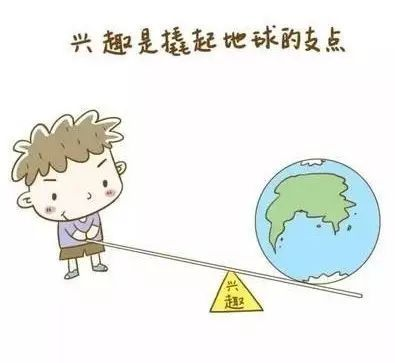 施力臂
抗力臂
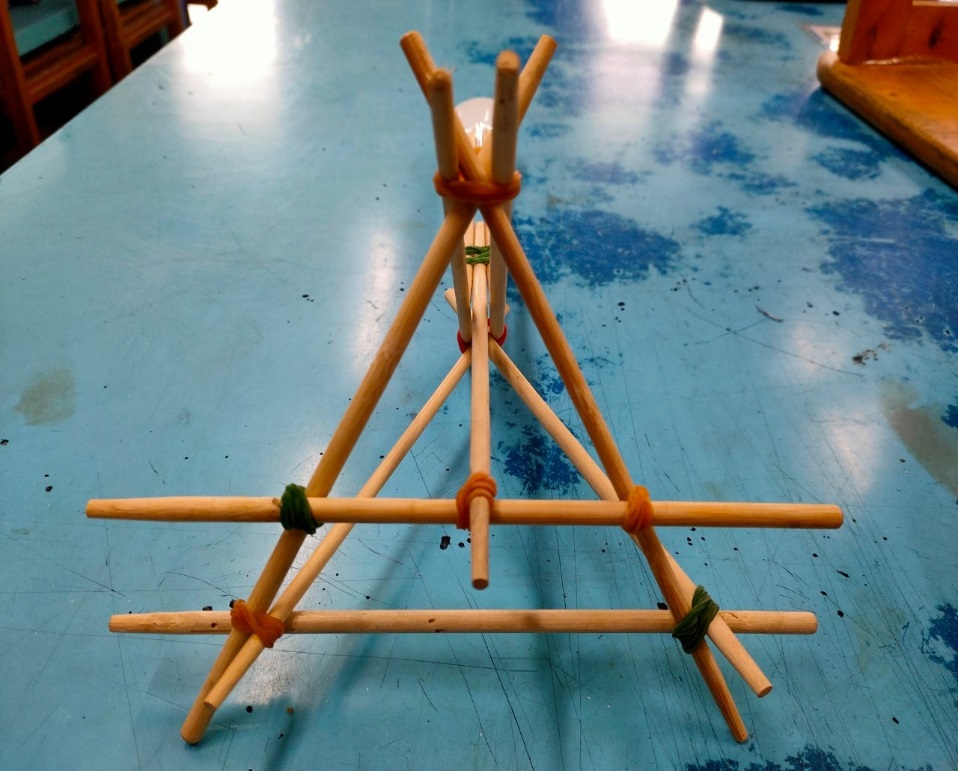 自己做一個簡易的投石器來比賽吧!!
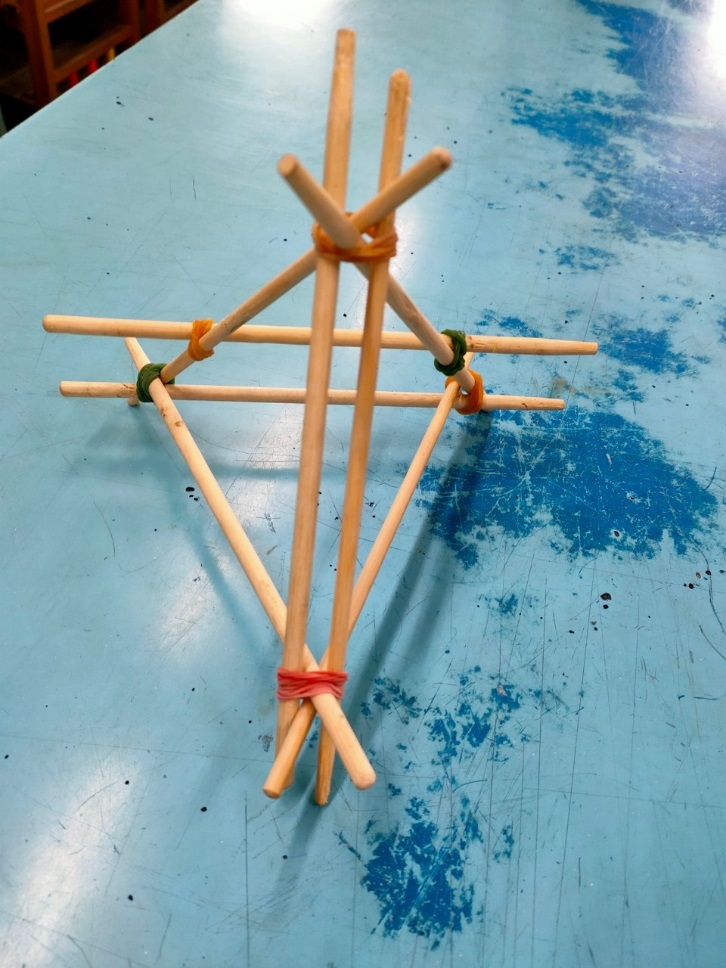 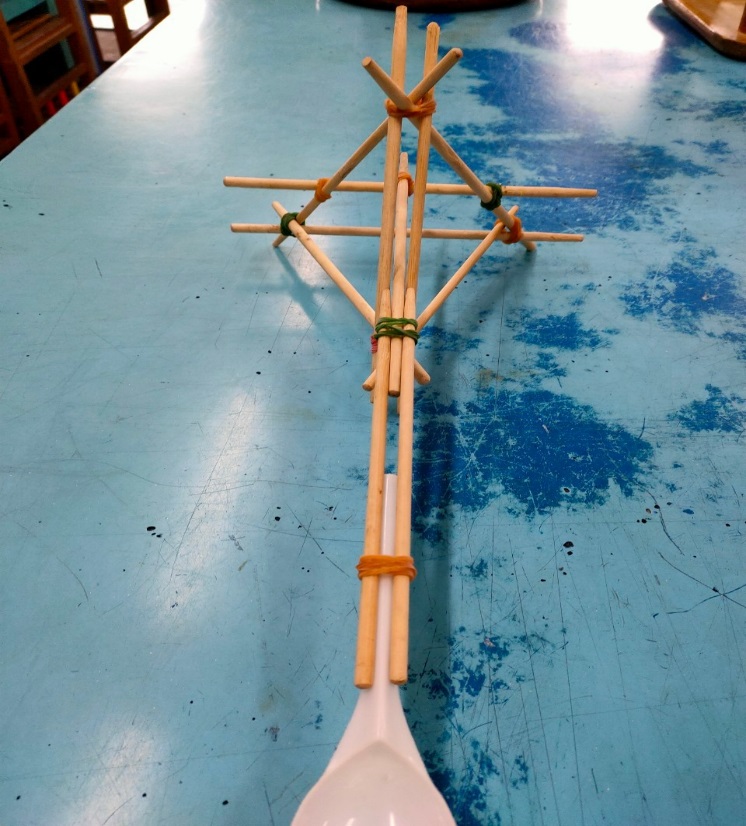